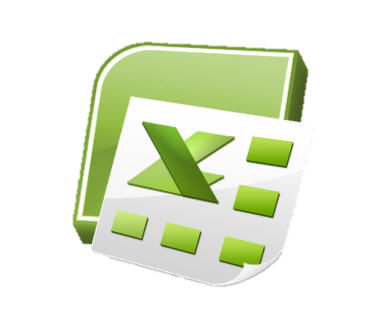 Vývoj Excelu
zdroj obrázků: internet, vlastní
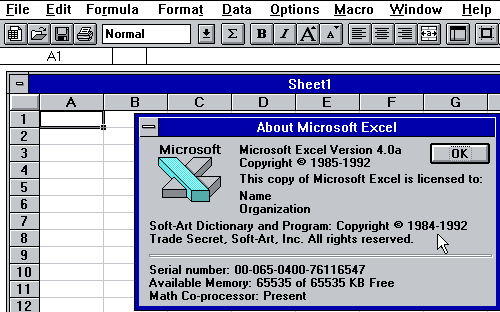 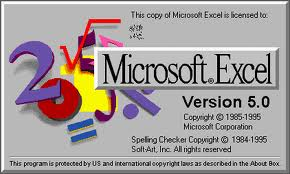 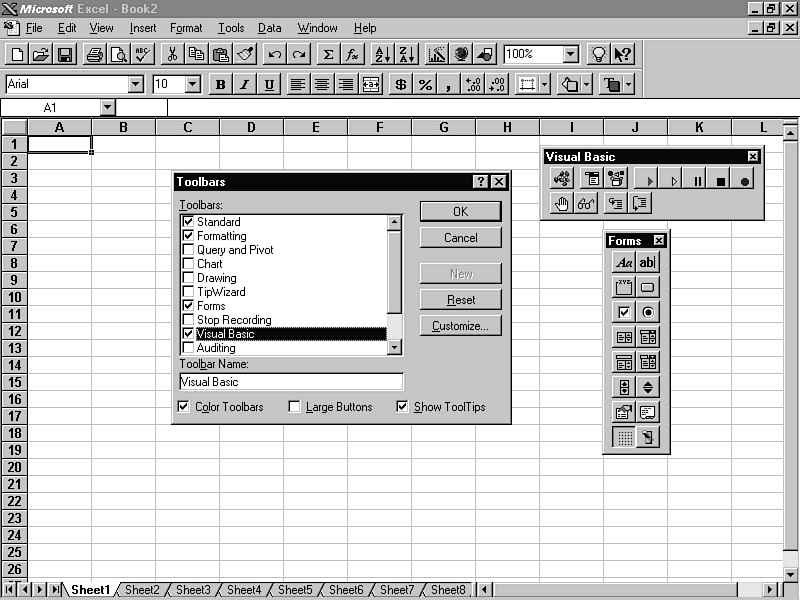 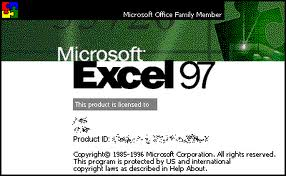 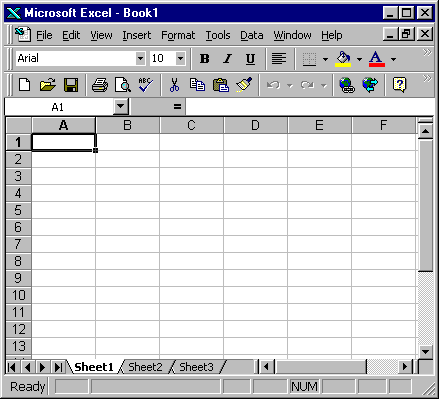 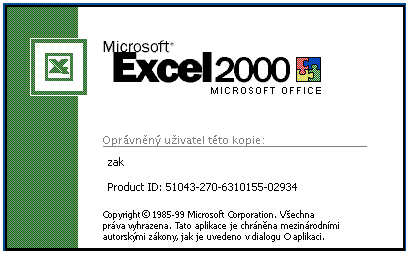 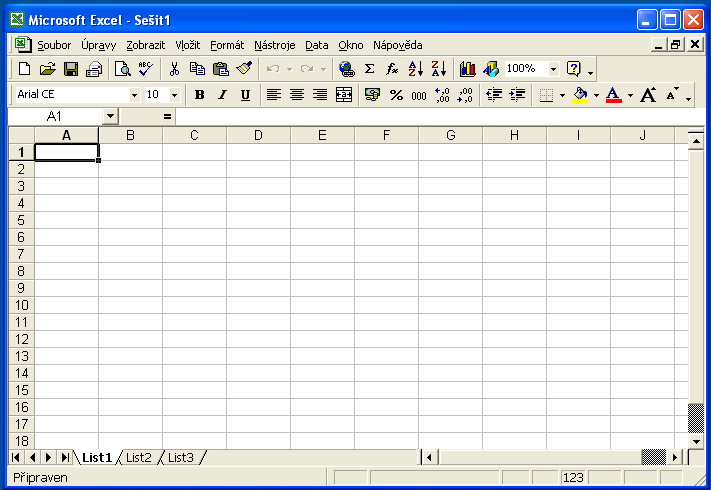 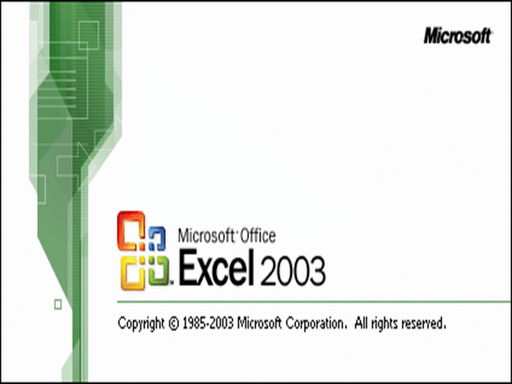 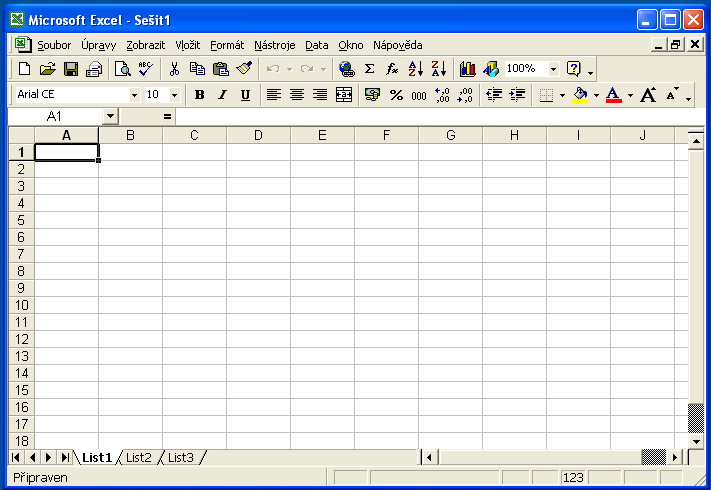 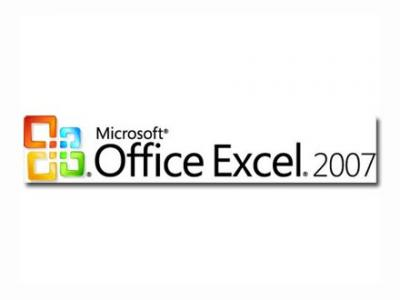 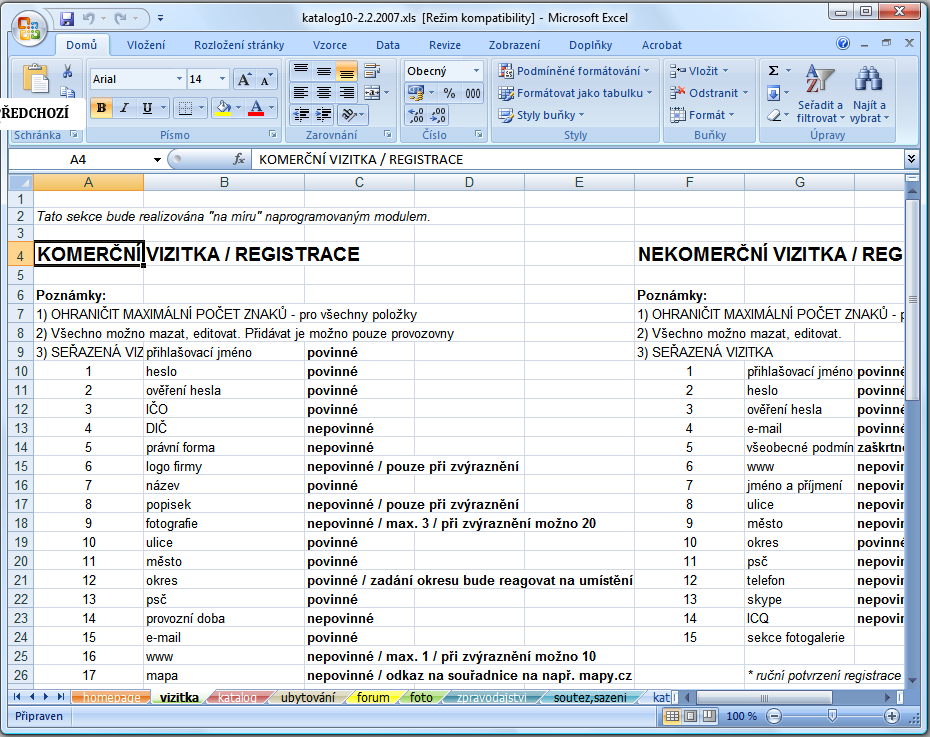 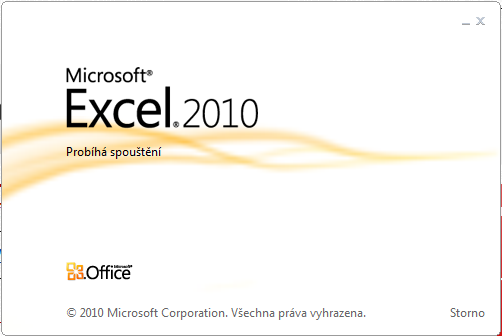 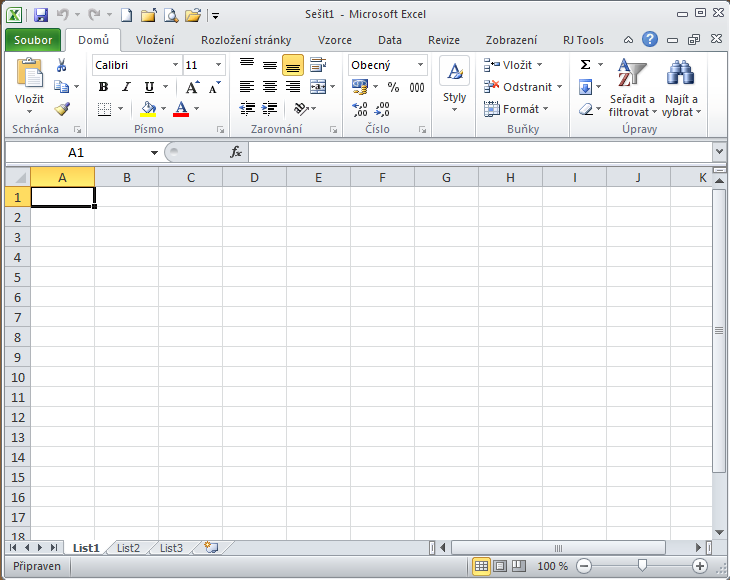 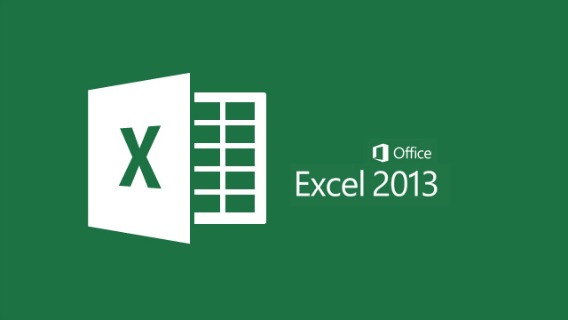 Online verze – Office 365
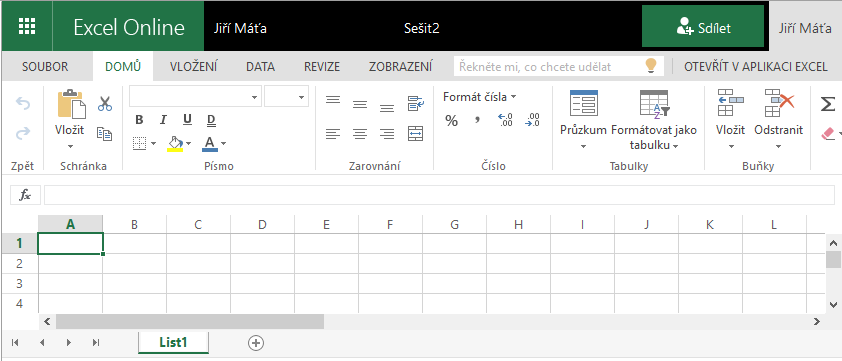 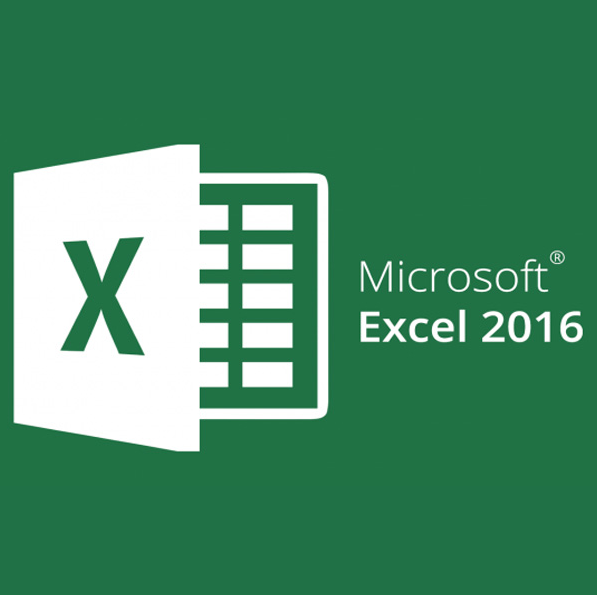 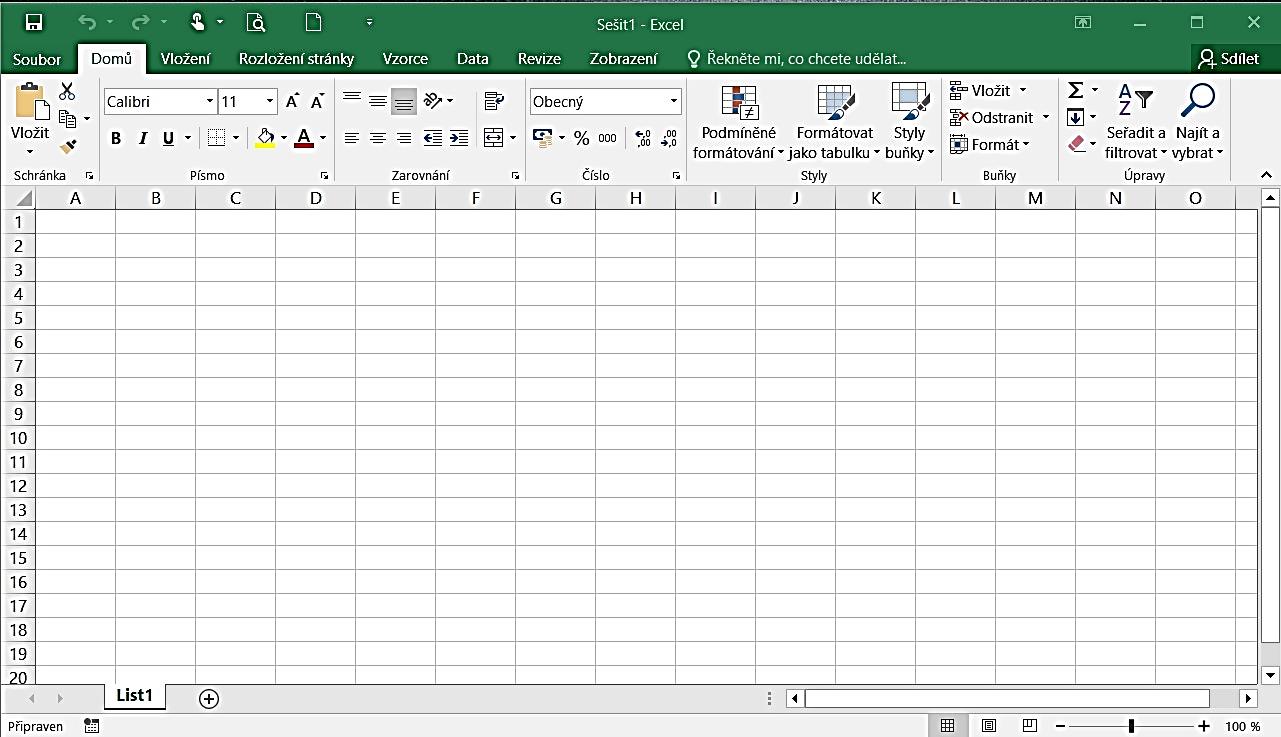 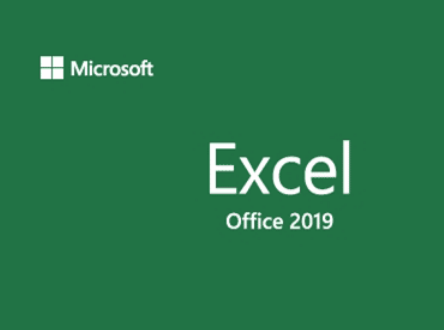 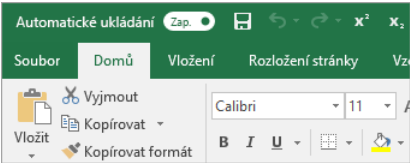 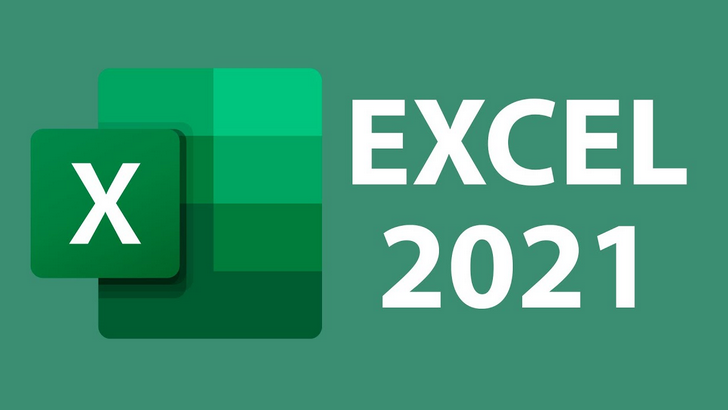 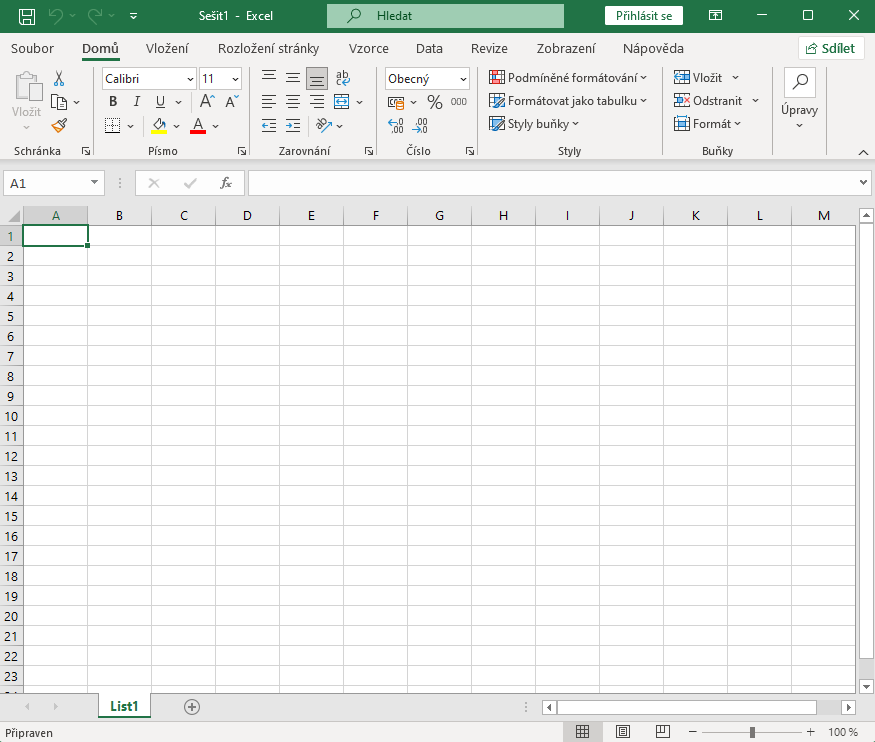